Птичьи разговоры
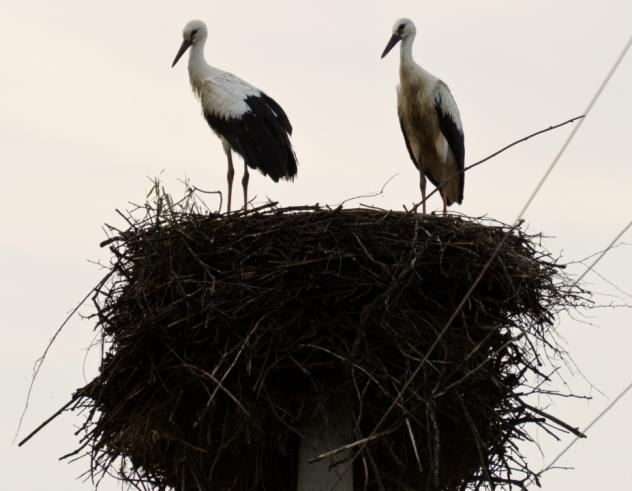 Подготовила учитель начальных классов
первой квалификационной категории
МБОУ Михайловская СОШ
Панамарчук  Жанна Владимировна
Птицы улетают.
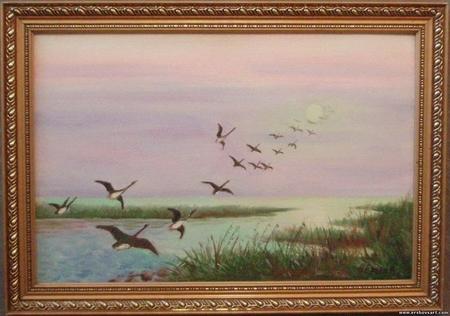 Птиц провожают в дорогу леса:
Долгое эхо летит в небеса.
Птиц провожают в дорогу луга:
Выросли травы в большие стога.
Даже вослед  им, как будто крылом,
Пугало машет пустым рукавом.
                                      В. Степанов.
Конкурс «Загадки».
Воробей
Я весь день ловлю жуков,
Ем букашек, червячков.
Зимовать не улетаю, под карнизом обитаю.
Синица
Спинкою зеленовата,
Животиком желтовата,
Чёрненькая шапочка
И полоска шарфика.
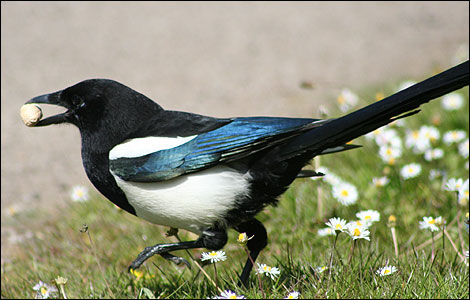 Сорока
Непоседа пёстрая, 
птица длиннохвостая,
Птица говорливая,
 самая болтливая.
Вещунья белобока, 
а зовут её …
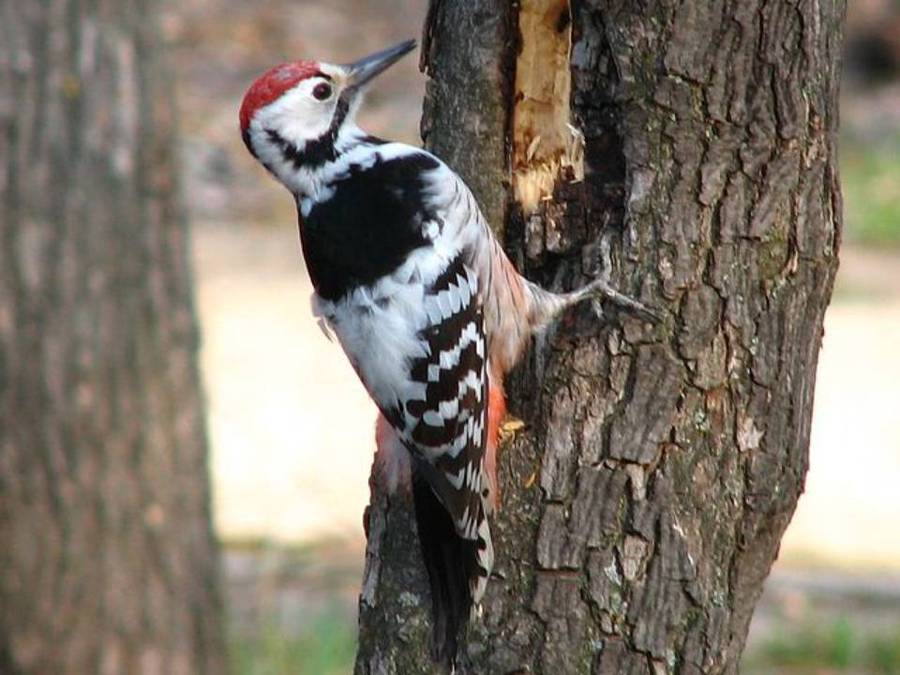 Дятел
Я по дереву стучу, 
червячка добыть хочу,
Хоть и скрылся под корой –
Всё равно он будет мой!
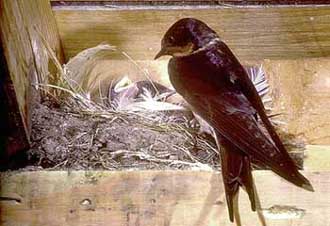 Ласточка
Прилетает к нам с теплом,
Путь, проделав длинный,
Лепит домик под окном
Из травы и глины.
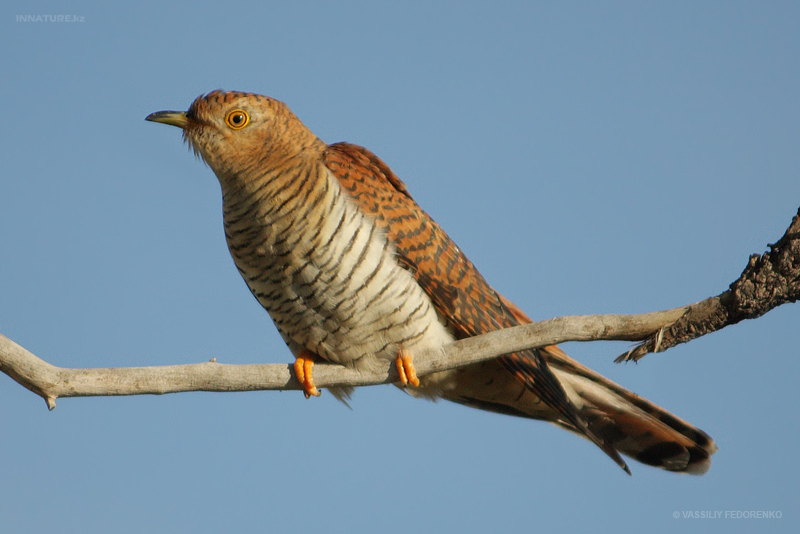 Кукушка
Не ворона, не синица,
 как зовётся эта птица?
Примостилась на суку –
Раздалось в лесу 
                        «ку-ку»!
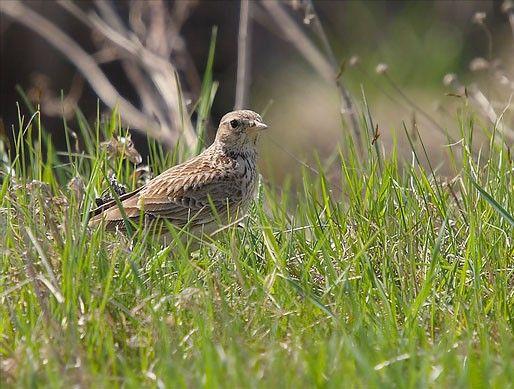 Жаворонок
Гнездо своё он в поле вьёт,
Где тянутся растения.
Его и песни и полёт
Вошли в стихотворения!
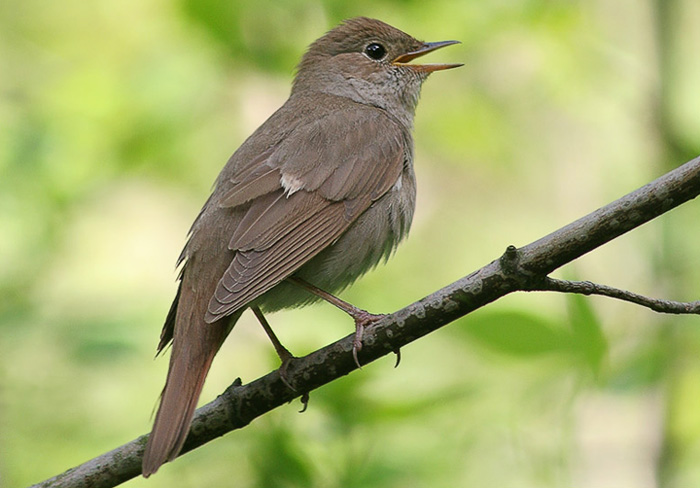 Соловей
Кто без нот и без свирели
Лучше всех выводит трели,
Голосистей и нежней?
Кто же это?
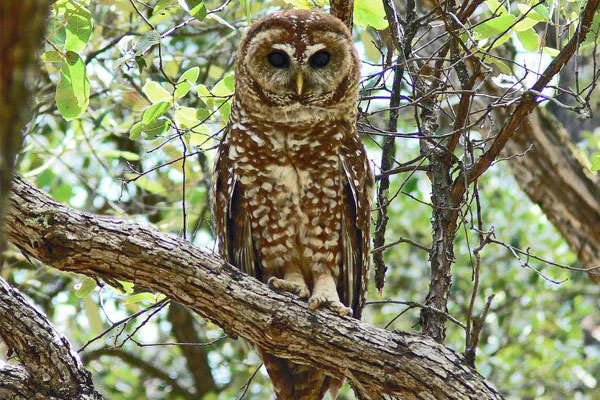 Всю ночь летает  –
 мышей добывает.
А станет светло  –  
спать летит в дупло.
Сова
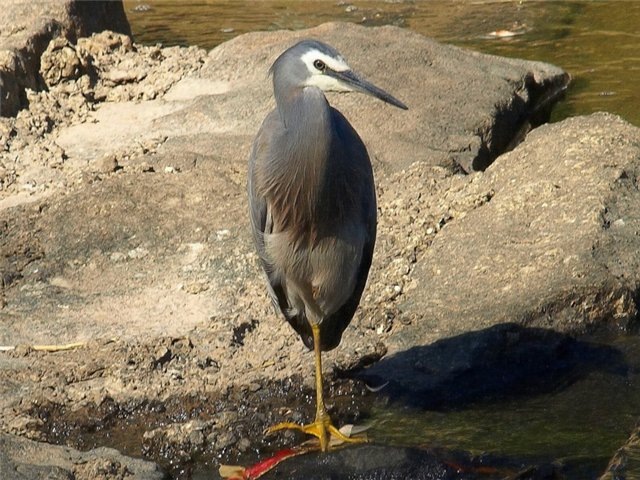 Цапля
На одной ноге стоит,
В воду пристально глядит.
Тюкнет клювом наугад –
Ищет в речке лягушат.
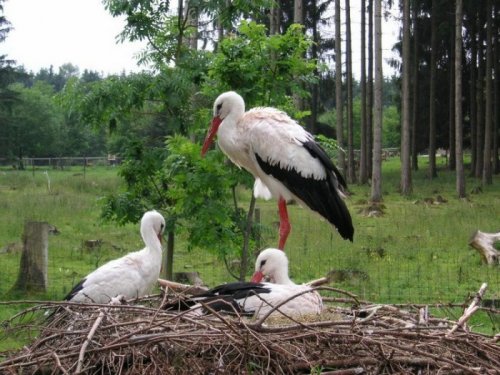 Аист
Это старый наш  знакомый:
Он живёт на крыше дома
Длинноногий. Длинноносый,
Длинношеий, безголосый.
Он летает на охоту
 За лягушками к болоту.
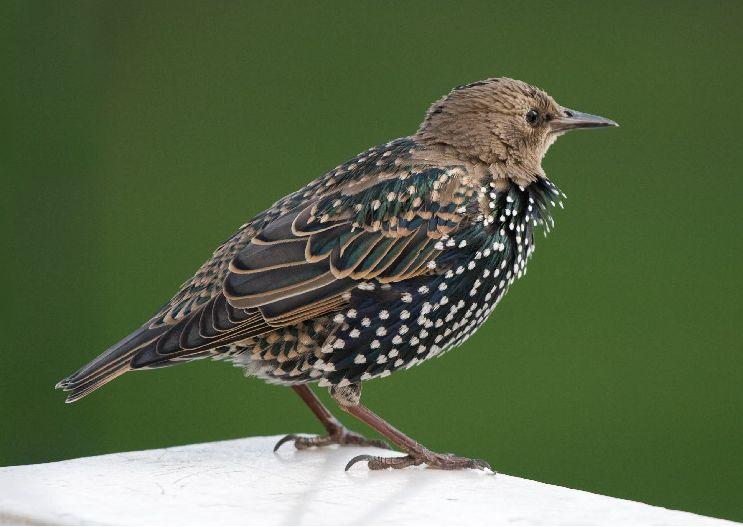 Скворец
На шесте  весёлый дом
С круглым маленьким окном.
Чтоб уснули дети, дом качает ветер.
На крыльце поёт отец – 
он и лётчик и певец.
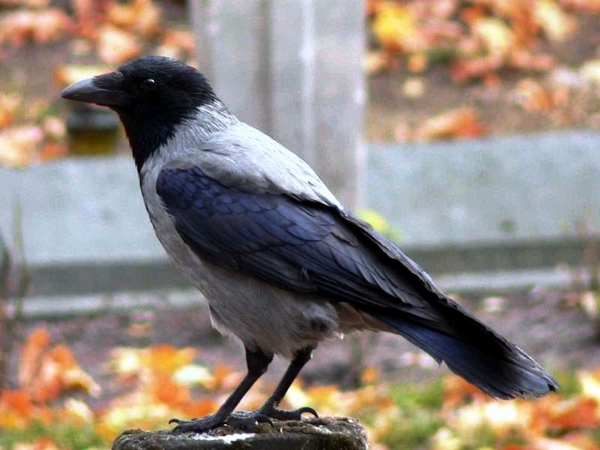 Ворона
На дереве сидела я
И сыр во рту держала,
А мимо дерева лиса
Близёхонько бежала.
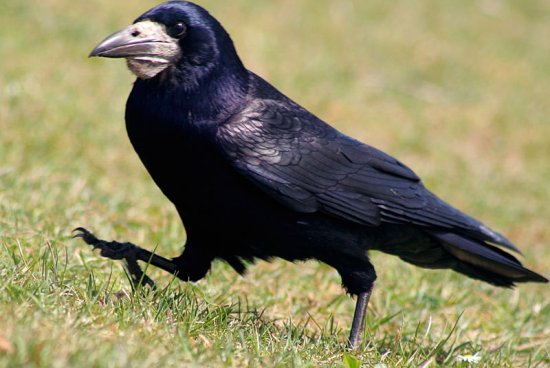 Грач
Что за весенняя чёрная птица
Любит за плугом ходить и кормиться?
Что за весенняя чёрная птица
Прямо на трактор чуть не садится?
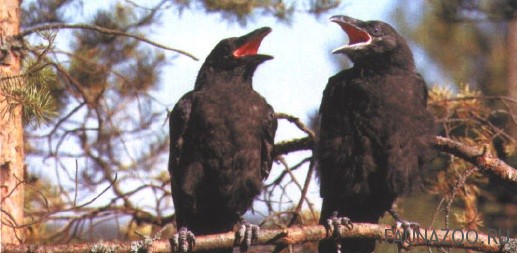 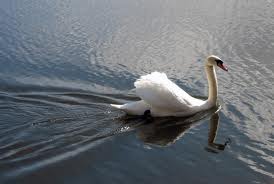 Удивительное из жизни птиц!
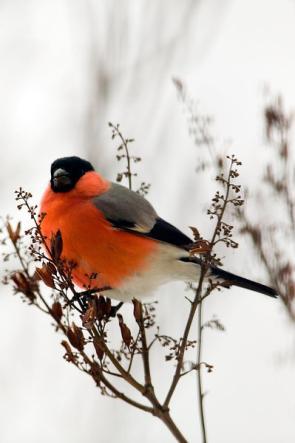 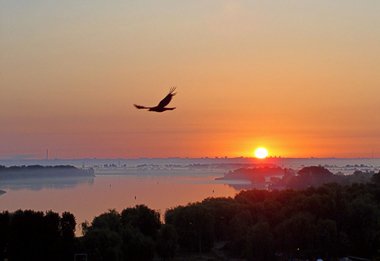 1
Курица
2
Утка
1
Дрофа
2
Страус
1
Воробей
2
Колибри
Перепёлка
1
2
Тупик
2
Деряба
1
Кукушка
1
Горихвостка
2
Поползень
1
Дрозд
2
Клест
1
Филин
2
Сова
2
Малая крачка
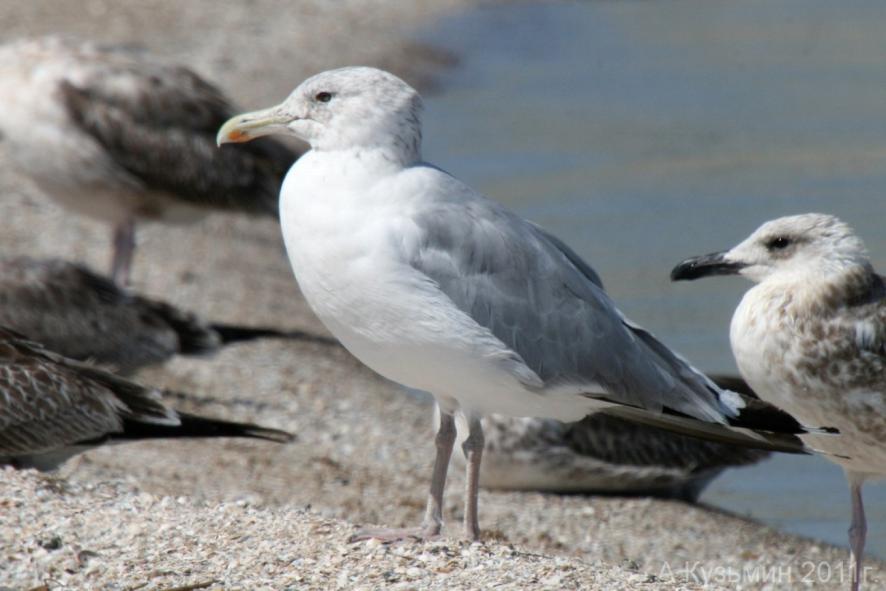 1
Сорока
1
Сокол
2
Орёл
Друзья! Вот и подошло к финалу наше путешествие. Надеюсь вам понравилось, и вы узнали много нового  о птицах живущих в Ростовской области.
Спасибо за внимание!